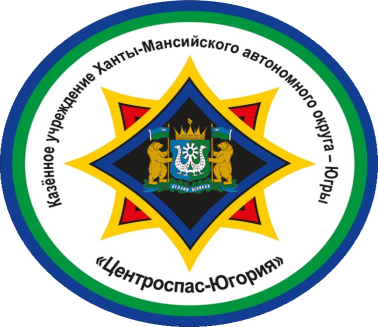 Пожарная часть п.г.т. Зеленоборск ФКУ «Центроспас - Югория» по Советскому району
напоминает:
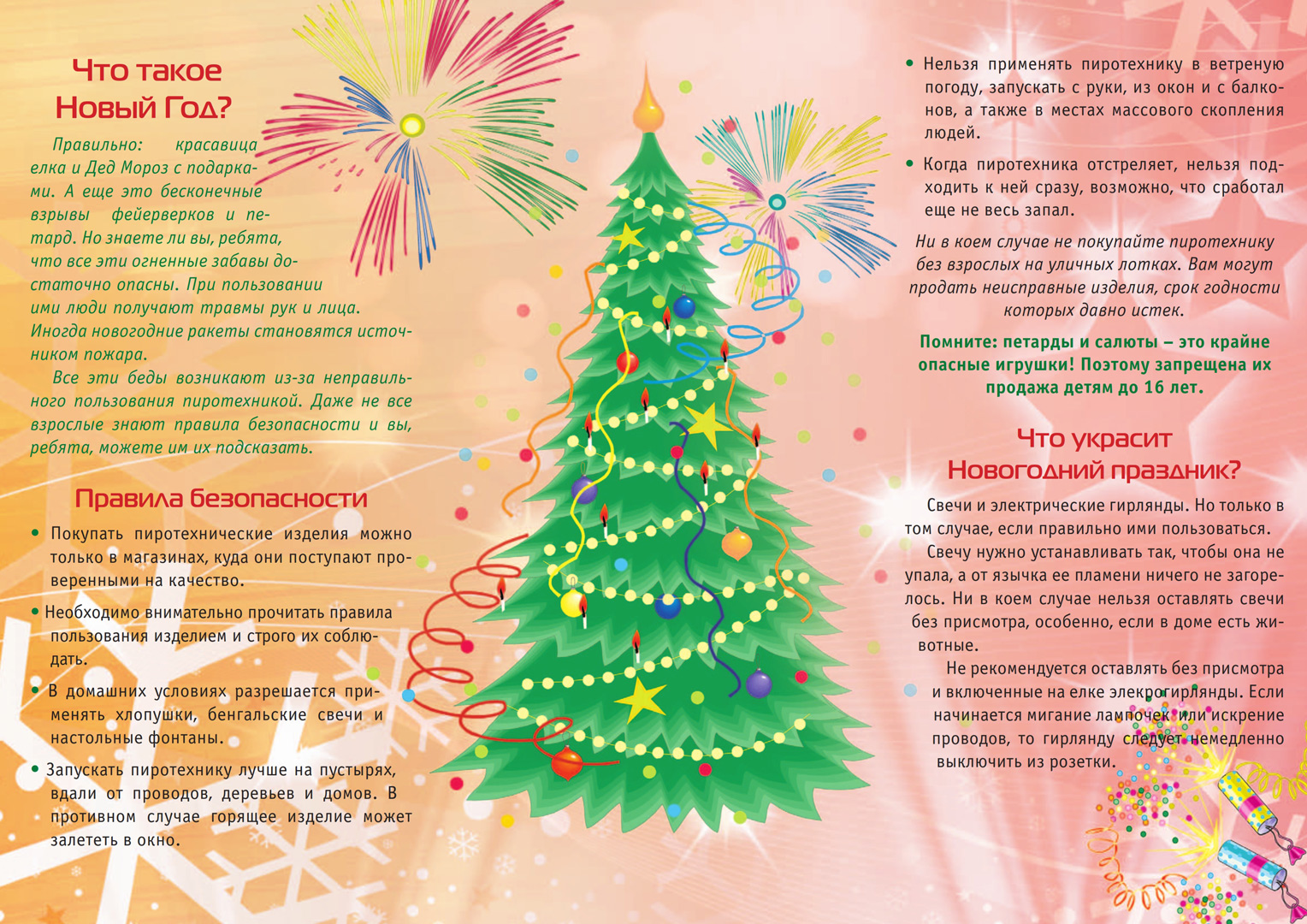